CHÀO MỪNG CÁC EM ĐẾN VỚI TIẾT HỌC MỚI!
KHỞI ĐỘNG
Xem video sau về thiên nhiên thơ mộng của Đà Lạt và chia sẻ cảm nhận của bản thân:
Em biết gì về Đà Lạt?
Trong cảm nhận của du khách muôn phương, điều làm nên giá trị nổi bật của Đà Lạt là gì?
BÀI 9 – Văn bản 3
BẢN TIN VỀ 
HOA ANH ĐÀO
Nguyễn Vĩnh Nguyên
Trải nghiệm cùng văn bản
Đọc văn bản
Tác giả, tác phẩm
Khám phá văn bản
Giới thiệu về người bạn kí giả với những bản tin về hoa anh đào
Cảm nhận và hình dung từ tình thế khó xử của người viết tin
Suy ngẫm từ những bản tin về hoa
NỘI DUNG BÀI HỌC
Tổng kết
Nội dung
Nghệ thuật
I. 
Trải nghiệm cùng văn bản
1. Đọc văn bản
Theo em, nhan đề Bản tin về hoa anh đào có thể gợi lên ở người đọc những suy đoán gì về nội dung của bài tản văn?
Hãy chia bố cục cho văn bản và đặt tên từng phần.
1. Đọc văn bản
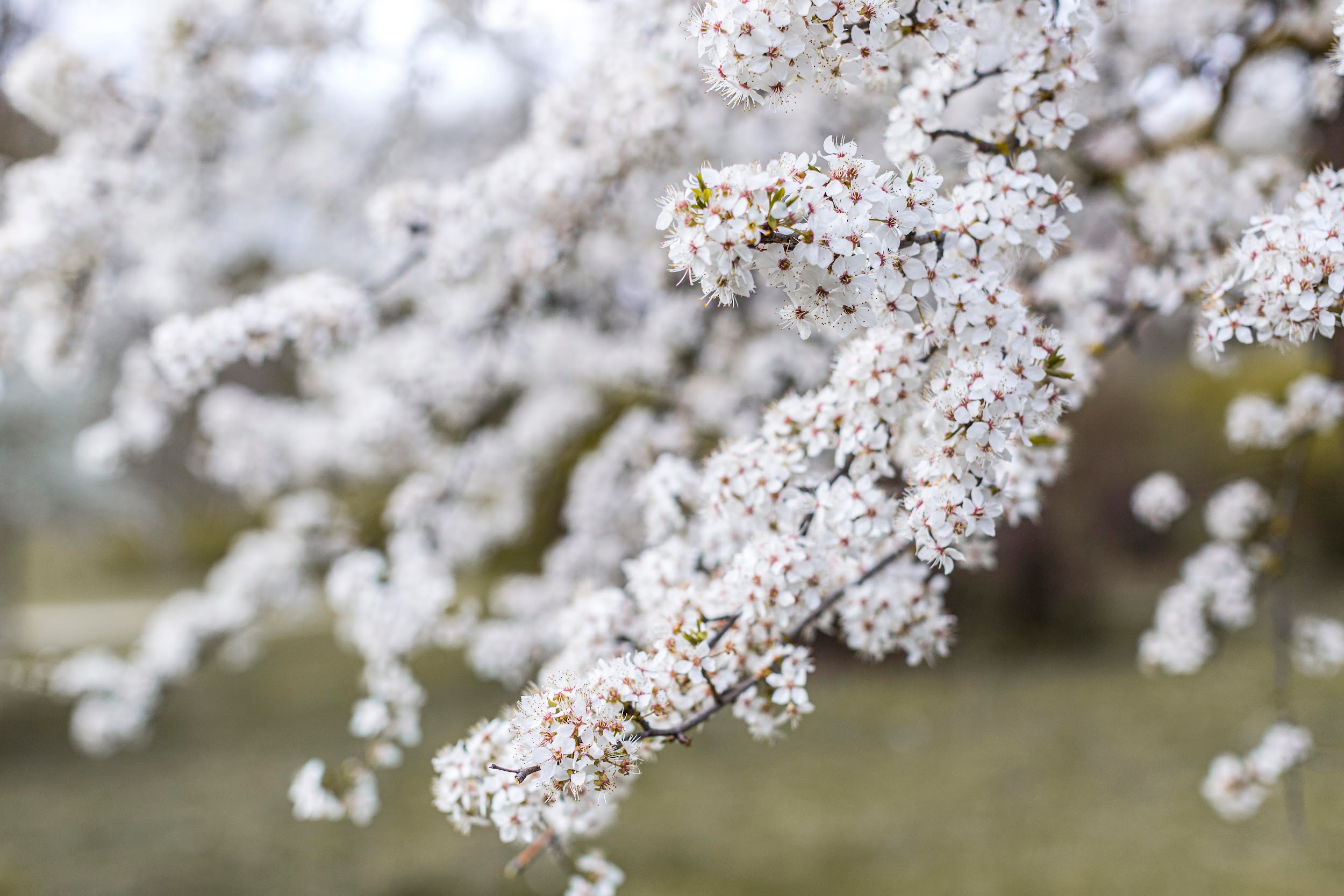 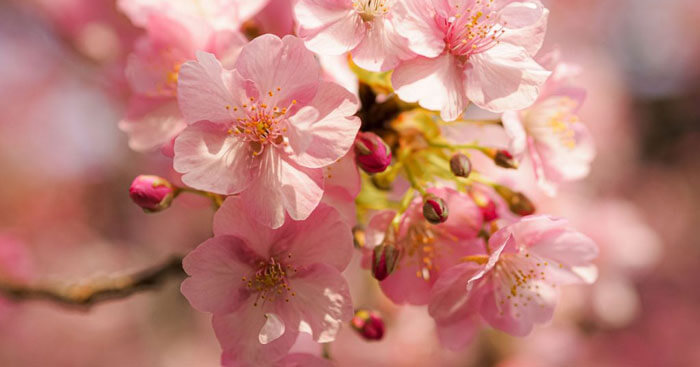 Thể loại: Tản văn
Nhan đề: viết về những thông tin xoay quanh hoa anh đào
1. Đọc văn bản
Bố cục
Phần 2: Ba đoạn văn kế tiếp: Cảm nhận và hình dung về tình thế khó xử của người viết tin.
Phần 1: câu mở đầu và hai đoạn văn tiếp đó: Giới thiệu về người bạn kí giả với những bản tin về hoa anh đào.
Phần 3: Hai đoạn văn cuối: Suy ngẫm từ những bản tin về hoa.
2. Tác giả, tác phẩm
Trình bày 1 số hiểu biết của em về tác giả, tác phẩm?
a. Tác giả: Nguyễn Vĩnh Nguyên
Quê quán: Ninh Thuận
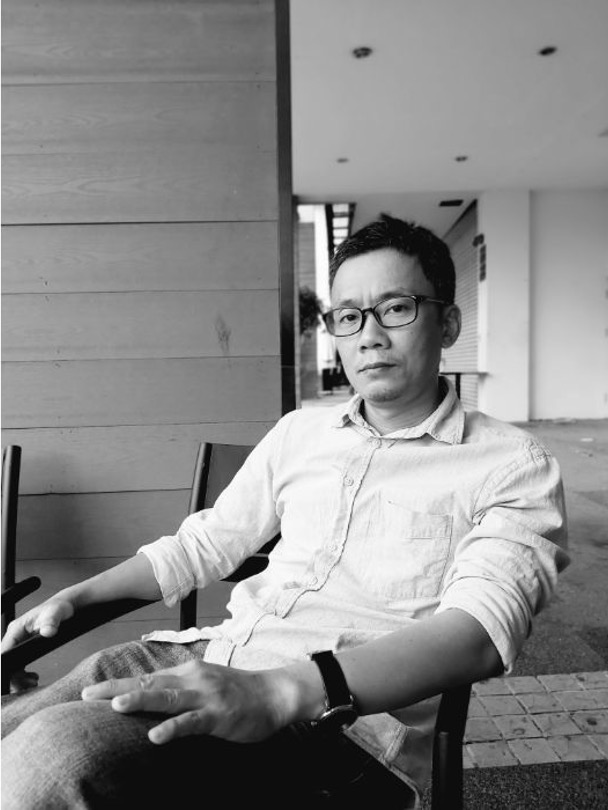 Năm sinh: 1979
Tác phẩm tiêu biểu:
Tản văn: Với Đà Lạt ai cũng là lữ khách
Du khảo: Đà Lạt, một thời hương xa
Biên khảo: Đà Lạt, bên dưới sương mù
Thể loại sáng tác: 
tản văn
du khảo
báo chí…
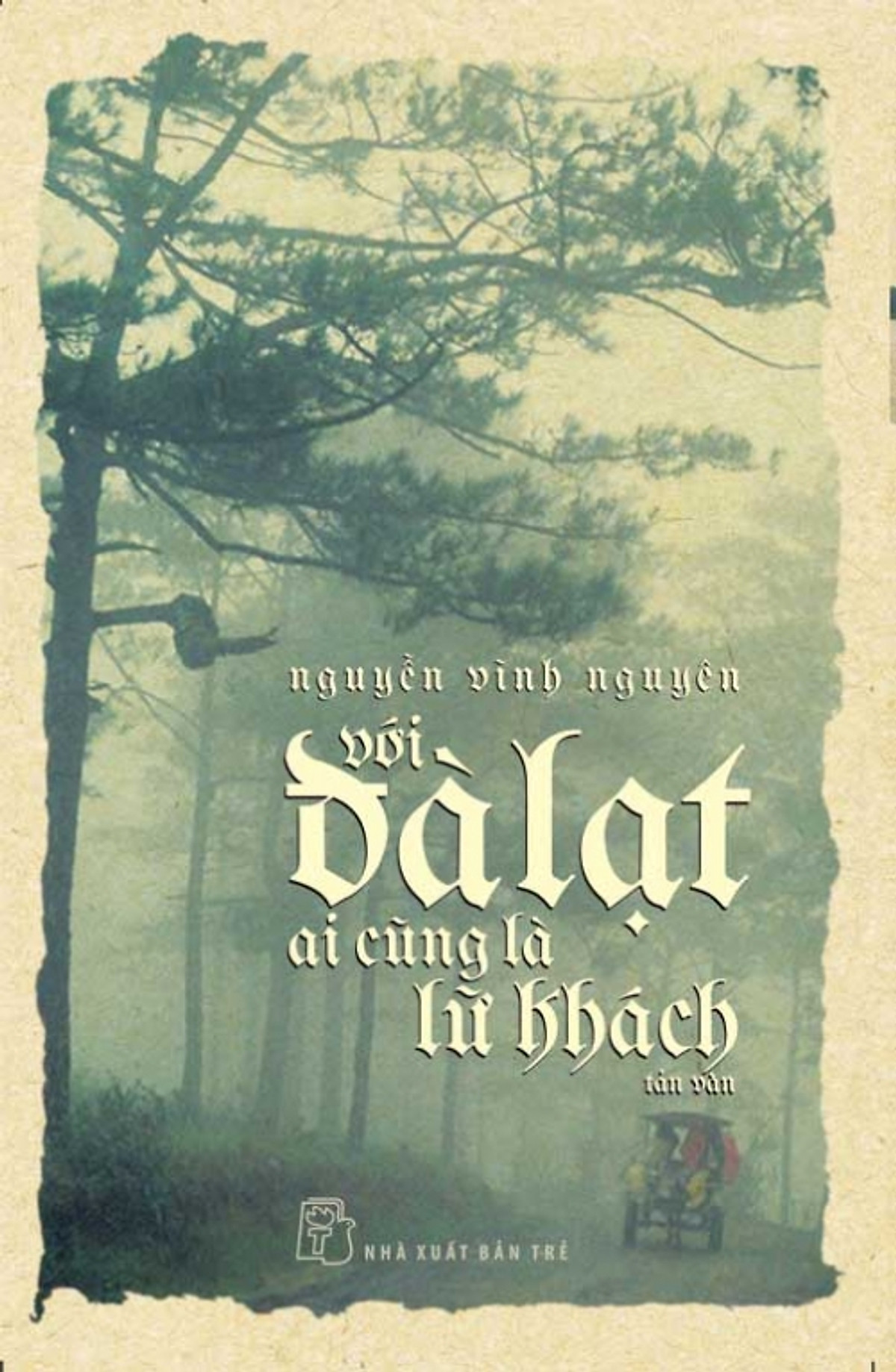 b. Tác phẩm
Văn bản trích từ tản văn Với Đà Lạt ai cũng là lữ khách.
II. 
Khám phá văn bản
1. Giới thiệu về người bạn kí giả với những bản tin về hoa anh đào
Hãy trình bày một số thông tin về bản tin hoa anh đào? 
Cũng như ý kiến nhận xét của tác giả khi viết bản tin đó?
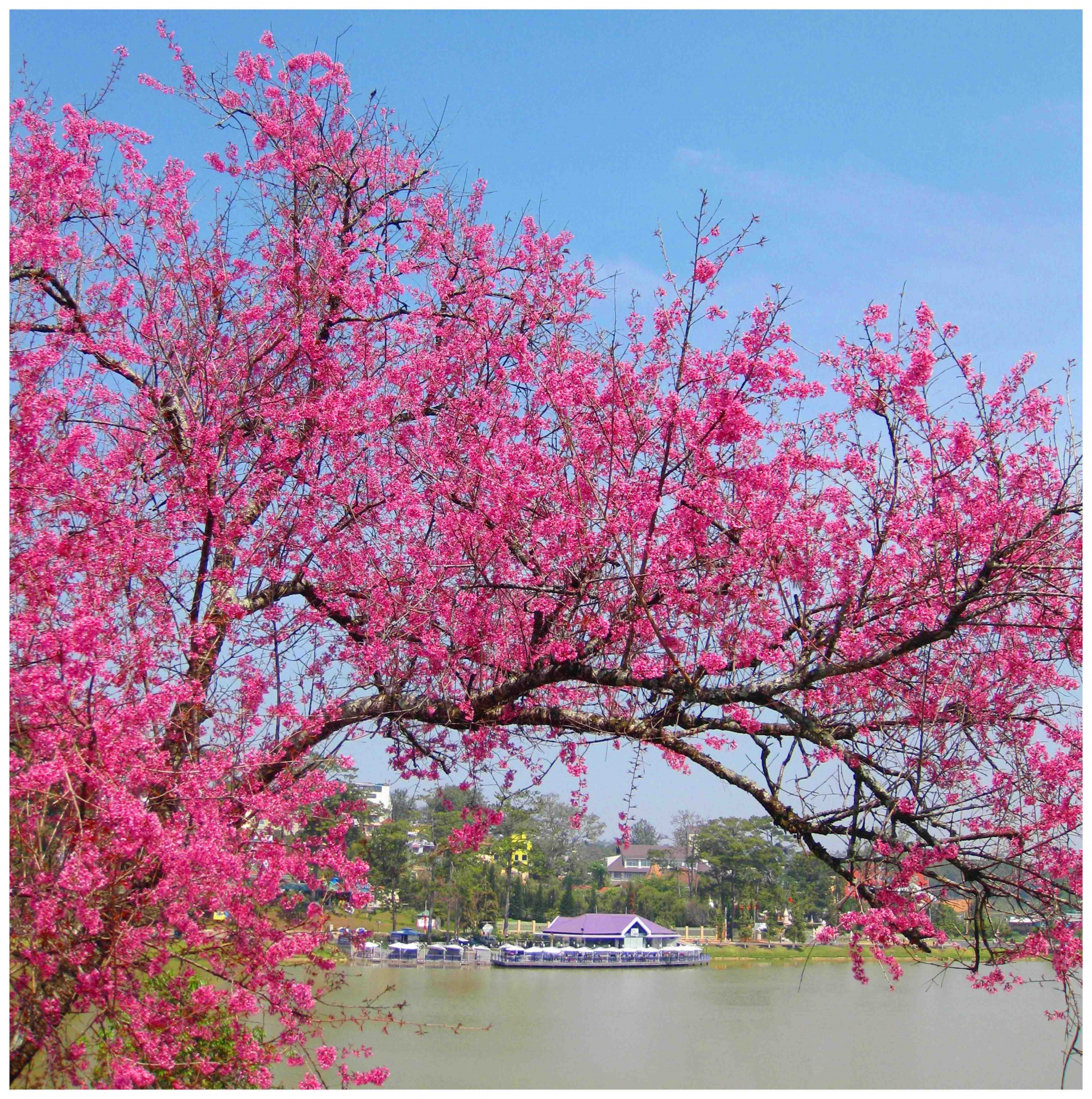 1. Giới thiệu về người bạn kí giả với những bản tin về hoa anh đào
Một số thông tin về bản tin hoa anh đào
Người viết: kí giả ở Đà Lạt – người bạn của tác giả
Địa điểm đăng: trên tờ báo T.
Thời điểm: cái mùa mà những người yêu Đà Lạt đang phát điên vì nhớ núi đồi và cái lạnh tháng Chạp
Thời gian: hàng năm khi Đà Lạt giao mùa đông - xuân
1. Giới thiệu về người bạn kí giả với những bản tin về hoa anh đào
Đáng nể phục
Ý kiến đánh giá của tác giả
Như một bài thơ
Với niềm hứng khởi, hân hoan
Tạo cảm giác lạc lõng
Điều vô cùng ý nghĩa
Tốt lành biết mấy
2. Cảm nhận và hình dung về tình thế khó xử của người viết tin
Theo dõi những đoạn ở giữa văn bản và trả lời câu hỏi:
Tác giả cho rằng để viết một bản tin về hoa anh đào, người bạn của mình đã vượt qua điều gì?
Làm rõ sự đồng điệu về tâm hồn giữa tác giả và nhân vật “tôi” được nói tới.
2. Cảm nhận và hình dung về tình thế khó xử của người viết tin
Tình thế khó xử của người viết tin: đứng trước nghi ngờ của người đọc khi họ có thể cho đó là “thứ xa xỉ viễn mơ”
Lường tính đến sự xuất hiện “lạc lõng” của bản tin về hoa trên mặt báo vốn đầy những thông tin phồn tạp về đời sống đương đại.
Đối diện với chính nghi ngờ của bản thân mình: Câu chuyện về hoa “có phải có nên là một bảng tin?”.
Tạo nên “khó khăn”, “chướng ngại” đối với người viết báo – bạn của tác giả.
2. Cảm nhận và hình dung về tình thế khó xử của người viết tin
Sự đồng điệu về tâm hồn
Đặt mình vào vị trí người đọc: tác giả thể hiện tâm trạng hân hoa chờ đợi các bản tin về hoa và có những đánh giá cao về chúng.
Đặt mình vào vị trí người viết: tác giả phần nào nhập thân vào nhân vật, hình dung được cụ thể về những suy tư, trăn trở trong anh khi anh muốn viết những bản tin nhỏ về hoa.
3. Suy ngẫm từ những bản tin về hoa
Đọc hai đoạn cuối văn bản và trả lời câu hỏi
Ở đoạn cuối của văn bản, tác giả đã bộc lộ mong muốn gì?
Em có đồng tình với những điều tác giả phát biểu không?
Theo em, trong cuộc sống hiện nay, tâm hồn con người đang “đói” những gì?
Nêu khái quát thông điệp chính mà tác giả muốn gửi tới người đọc qua tản văn Bản tin về hoa anh đào.
3. Suy ngẫm từ những bản tin về hoa
Bỏ qua những trăn trở, nhà báo đã đặt bút viết để chuyển tải những cảm nhận đầy tinh tế về hoa anh đào.
Đối với tác giả, bản tin về hoa anh đào xuất hiện thường xuyên trên các tờ báo là điều ý nghĩa bởi hoa cỏ cũng cần được truyền thông, nâng niu theo cách tự nhiên nhất.
III. 
TỔNG KẾT
Bài tản văn là sự tự hào và tình cảm trân trọng của tác giả dành cho bạn mình – một kí giả ở Đà Lạt và những bản tin về hoa anh đào mà anh ấy viết.
NỘI DUNG
Lời văn nhẹ nhàng, tinh tế, tình cảm và giàu hình ảnh
NGHỆ THUẬT
Dẫn chứng, liên hệ phong phú lôi cuốn người đọc
Câu văn giàu cảm xúc, lột tả được hết diễn biến tâm lí của tác giả
LUYỆN TẬP
THẢO LUẬN NHÓM
Tổng kết lại về những chủ đề, bài học thông điệp và đặc điểm thể loại của 3 văn bản Thủy tiên tháng Một, Lễ rửa làng của người Lô Lô và Bản tin về hoa anh đào theo gợi ý:
VẬN DỤNG
Viết một đoạn văn ngắn (5 – 7 câu) nêu cảm nhận của em về trách nhiệm giữ gìn, bảo vệ những nét đẹp của thiên nhiên, cuộc sống.
HƯỚNG DẪN VỀ NHÀ
Ôn tập lại văn bản Bản tin về hoa anh đào. 
Soạn bài: Thực hành tiếng Việt – Nghĩa của một số yếu tố Hán Việt thông dụng và nghĩa của những từ có yếu tố Hán Việt trang 90.
CẢM ƠN CÁC EM ĐÃ LẮNG NGHE, HẸN GẶP LẠI!